Principi Alimentari
Callea Steven- Amaru’ Andrea- Ragusa Antonio- Incardona Salvatore
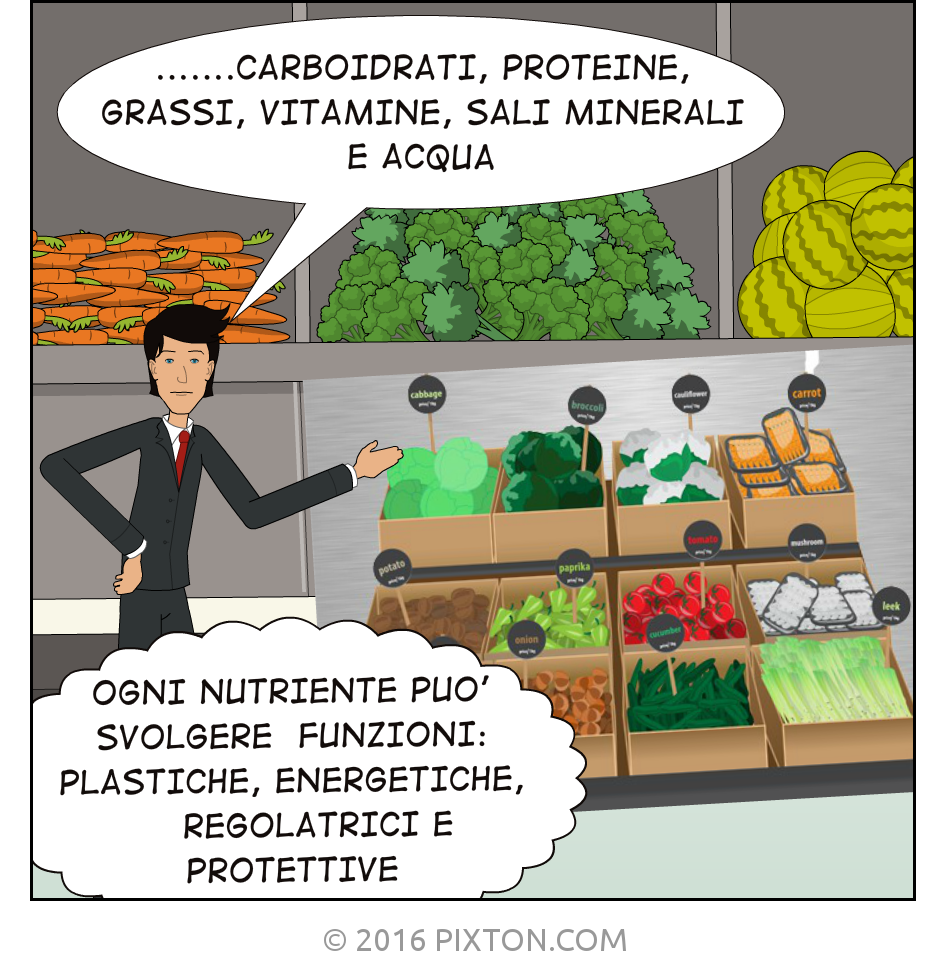 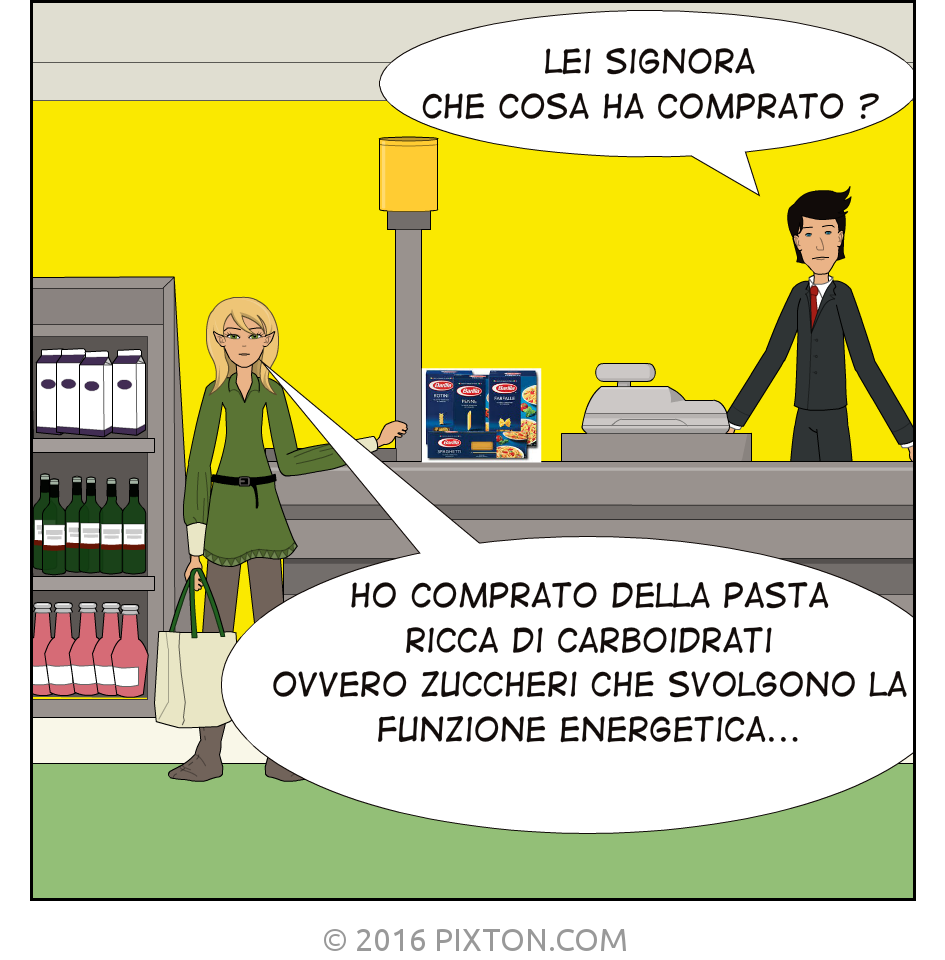 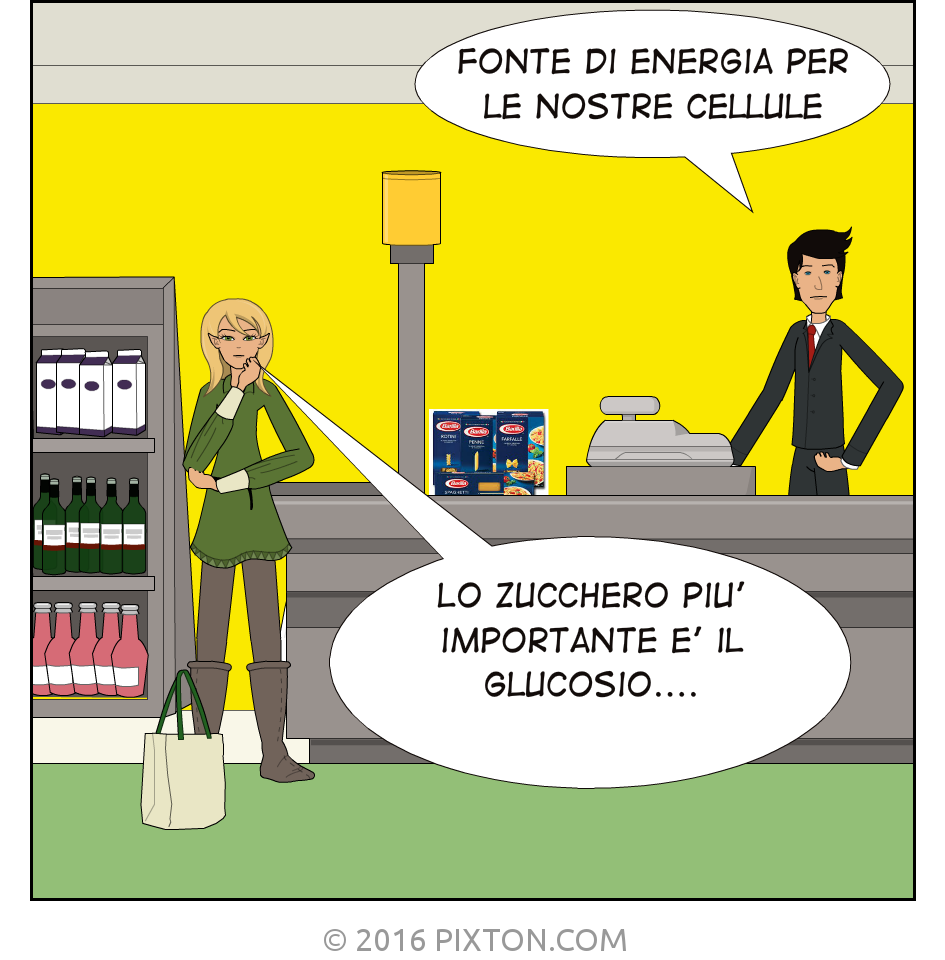 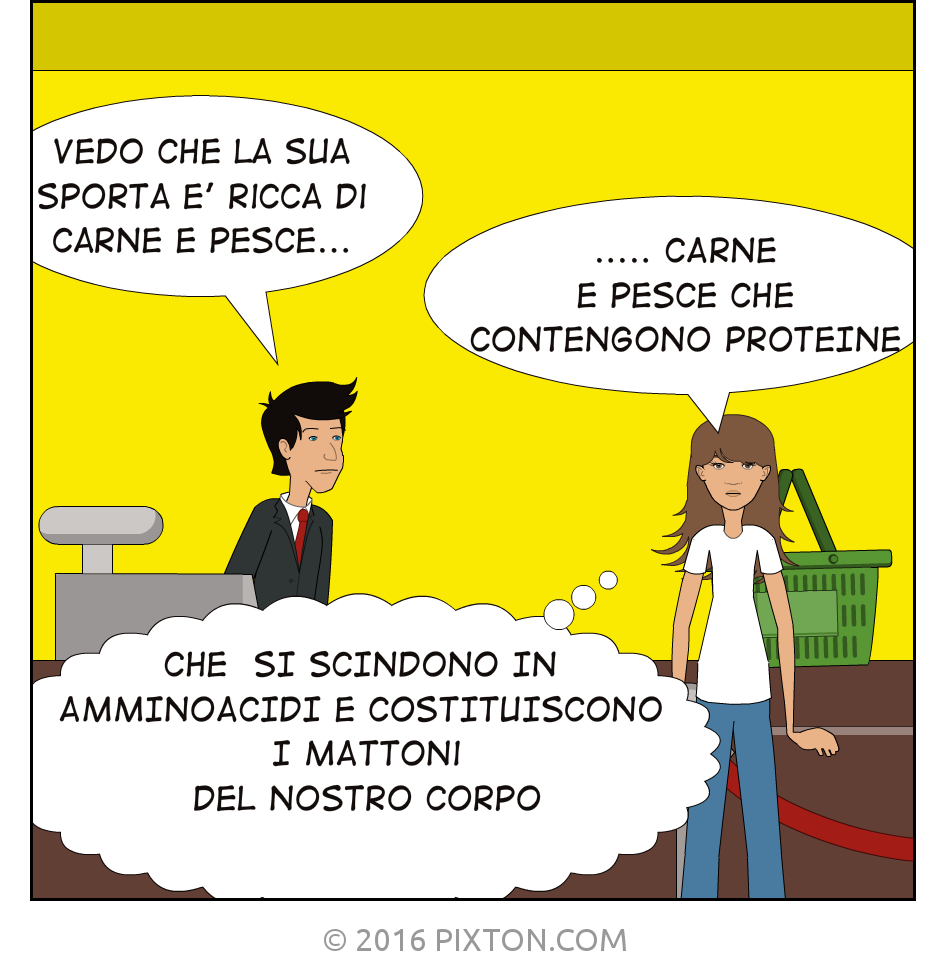 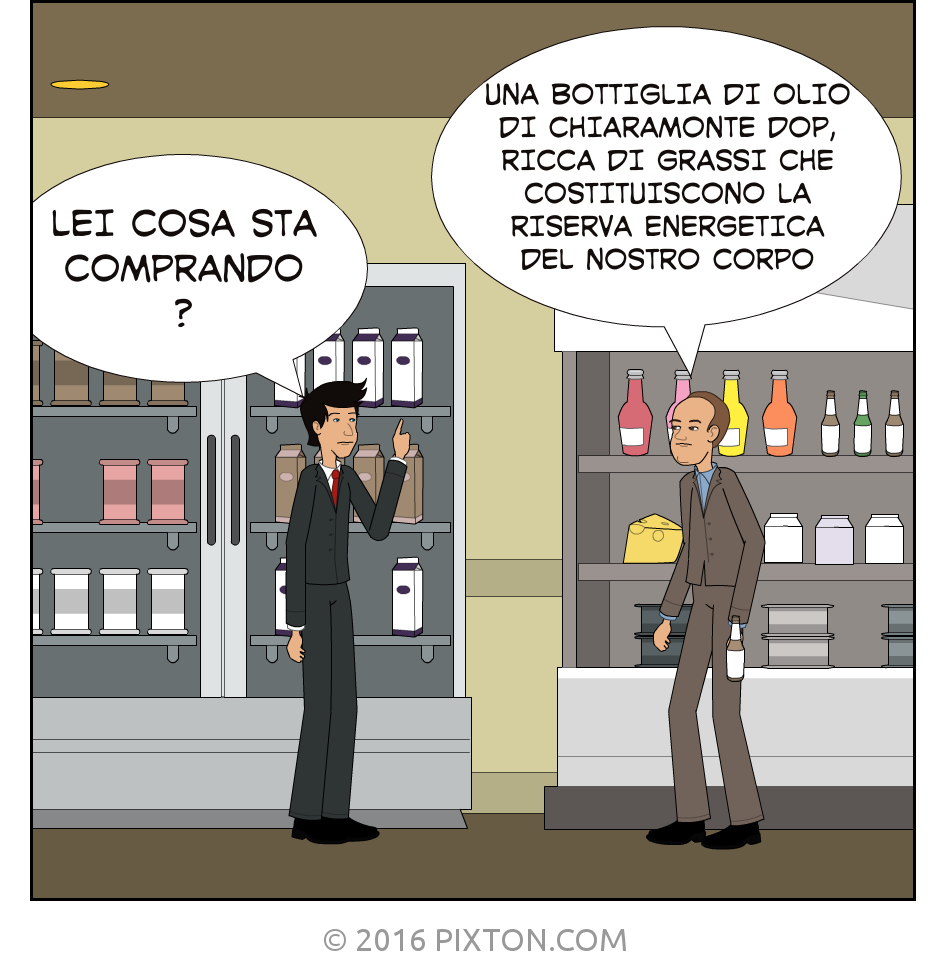 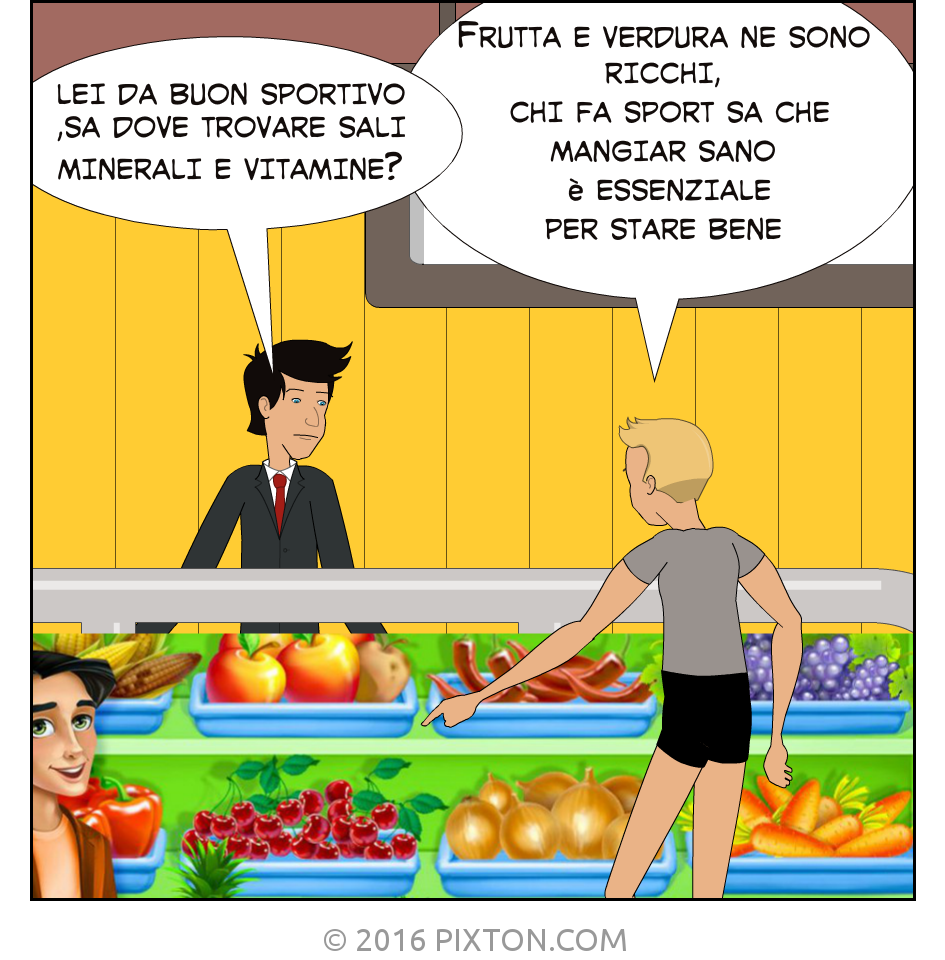 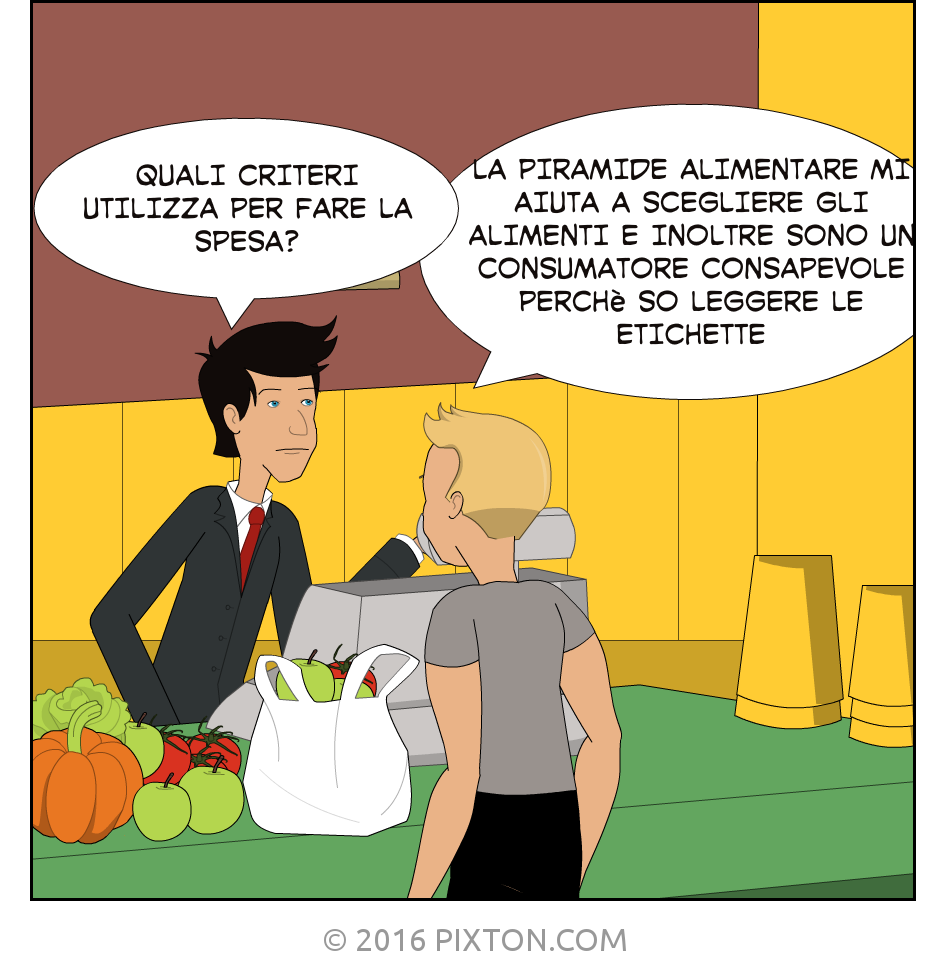 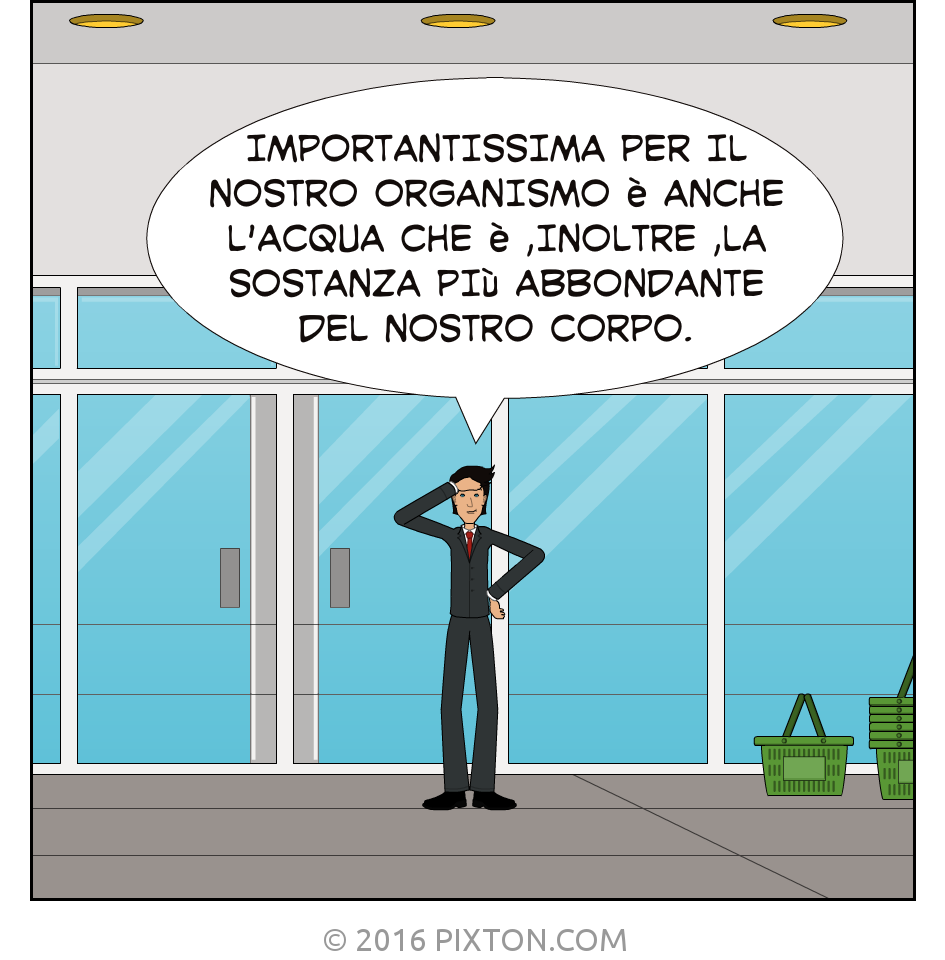 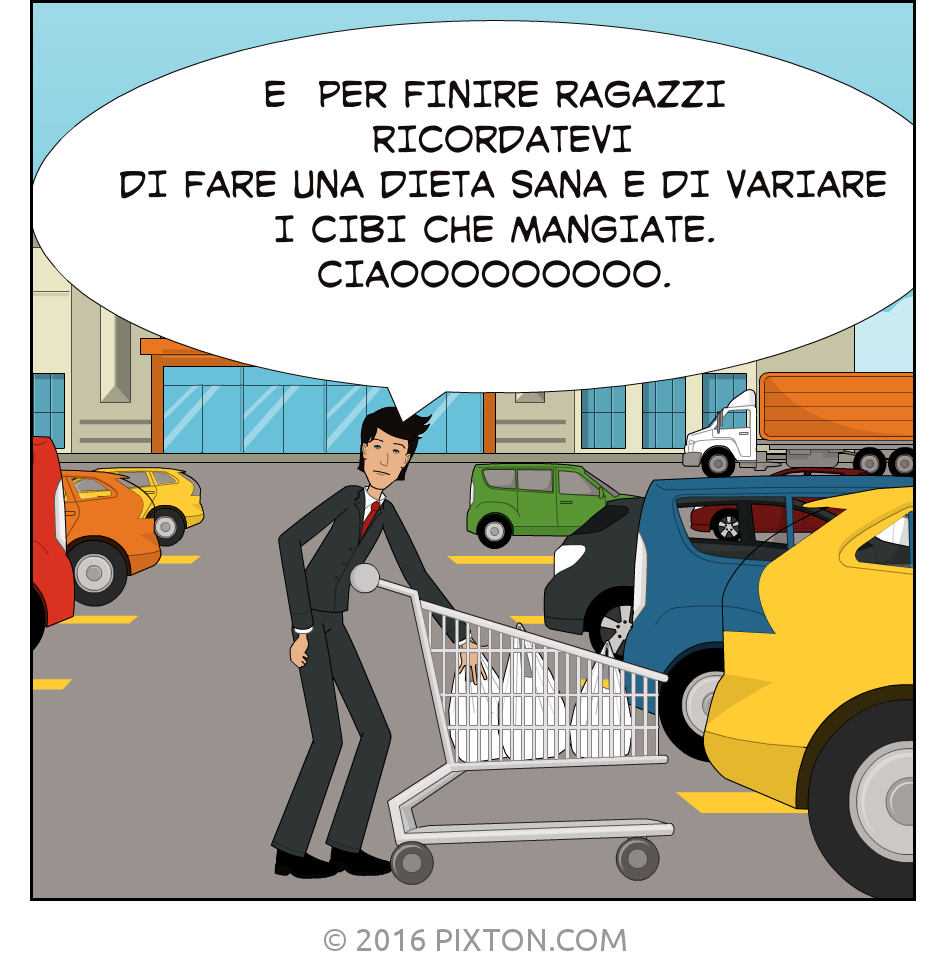